22-4
This work is licensed under a Creative Commons Attribution-ShareAlike 4.0 International License.
Please add this statement to all the videos you create.
English Bible quotes are from the World English Bible US, which is in the public domain.
[Speaker Notes: Ch
22 Elisha
1. Elisha crosses the Jordan - 2 Kings 2:13-18 (Left Top)
2. Purifies water in Jericho - 2:19-22 (Center Top)
3. “Go up Baldhead” - 2:23-25 (Right Top)
4. Purifies stew and multiplies loaves - 4:38-44 (Right Bottom)
5. Naaman & Gehazi - 5:1-27 (Center Bottom)
6. Floating axe head - 6:1-7 (Left Bottom)
7. Army of God - 6:8-23 (Center)]
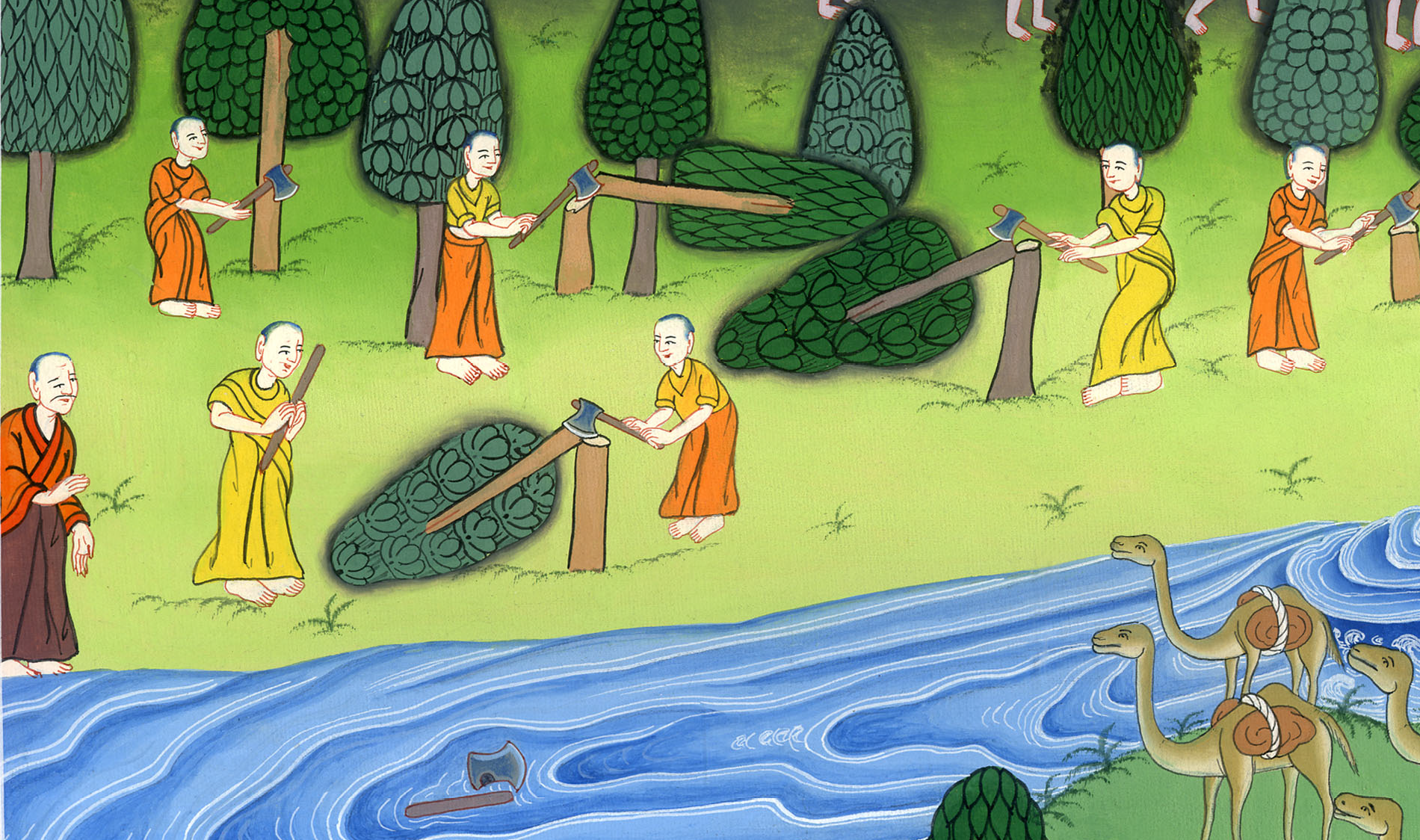 Floating axe head – 2 Kings 6:1-7
Floating axe head – 2 Kings 6:1-7
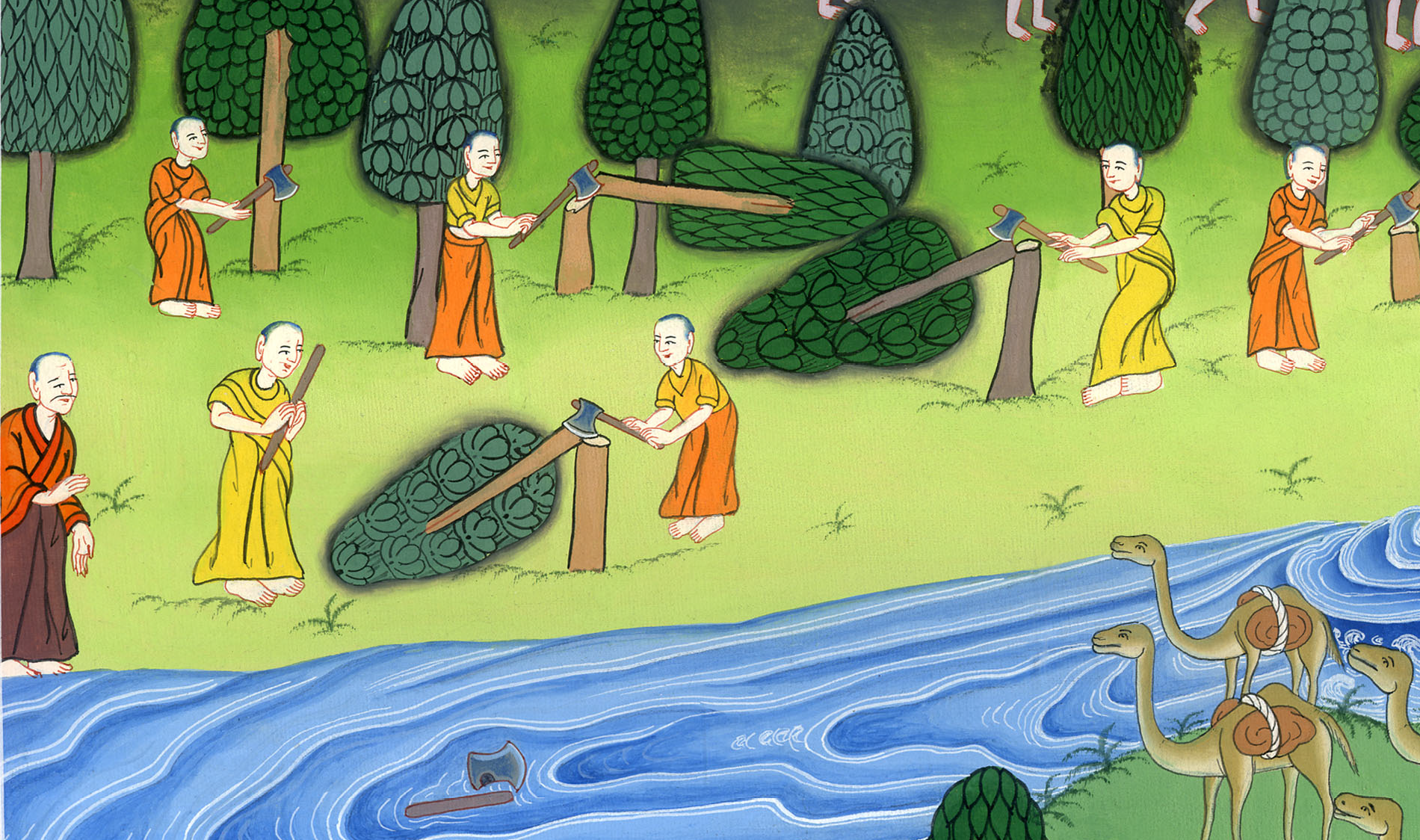 Floating axe head – 2 Kings 6:1-7
1The sons of the prophets said to Elisha, “See now, the place where we live and meet with you is too small for us.
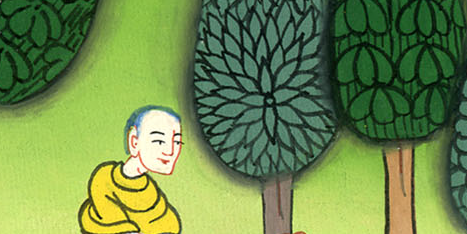 2 Kings 6:1
2Please let us go to the Jordan, and each man take a beam from there, and let’s make us a place there, where we may live.”
He answered, “Go!”
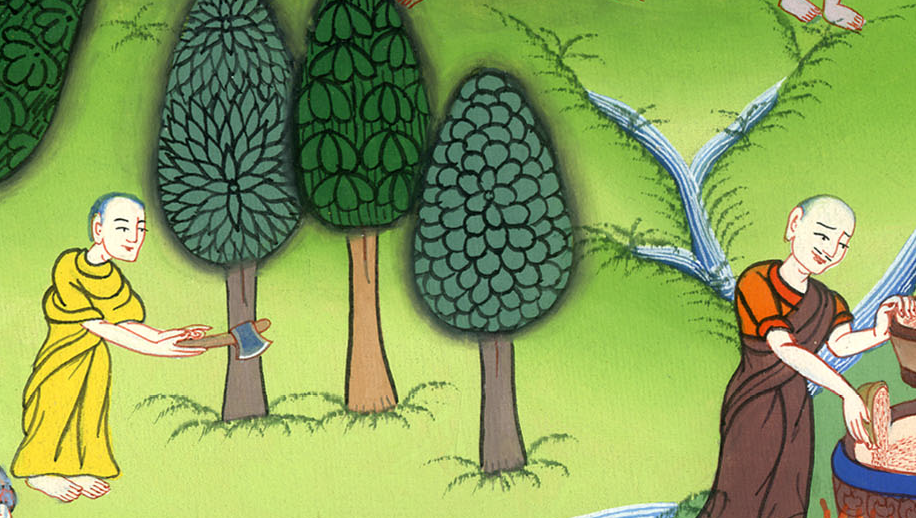 2 Kings 6:2
3One said, “Please be pleased to go with your servants.”
He answered, “I will go.”
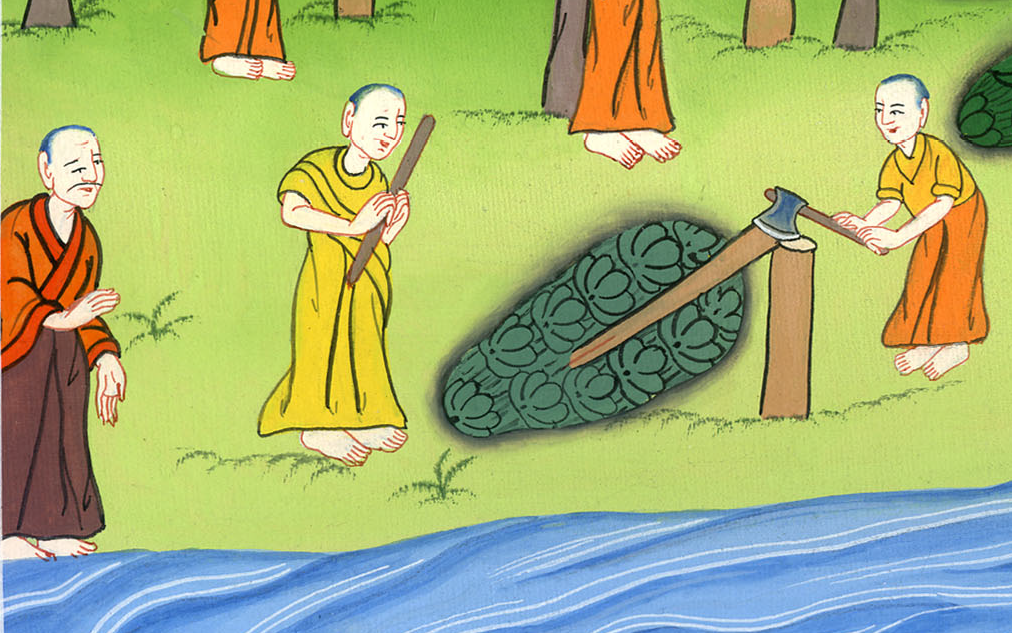 2 Kings 6:3
4So he went with them. When they came to the Jordan, they cut down wood.
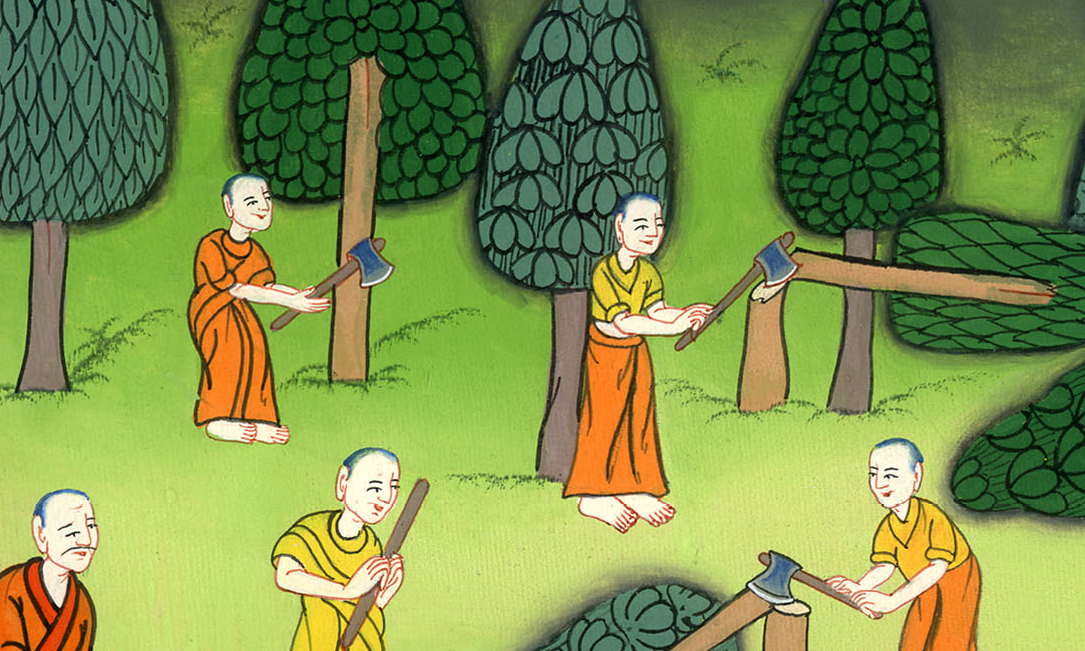 2 Kings 6:4
5But as one was cutting down a tree, the ax head fell into the water. Then he cried out and said, “Alas, my master! For it was borrowed.”
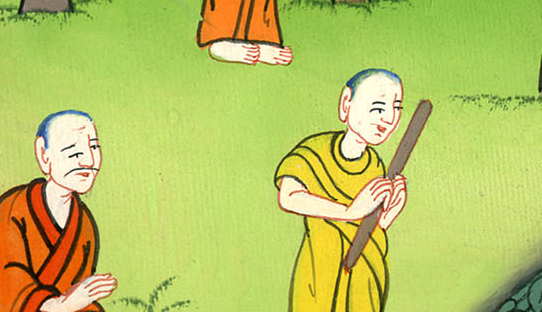 2 Kings 6:5
6The man of God asked, “Where did it fall?” He showed him the place. He cut down a stick, threw it in there, and made the iron float.
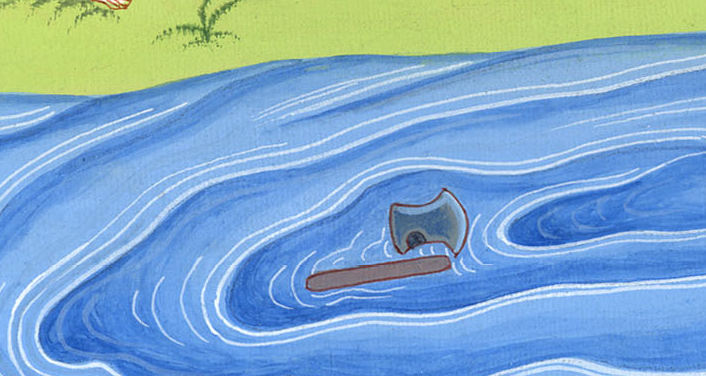 2 Kings 6:6
7He said, “Take it.” So he put out his hand and took it.
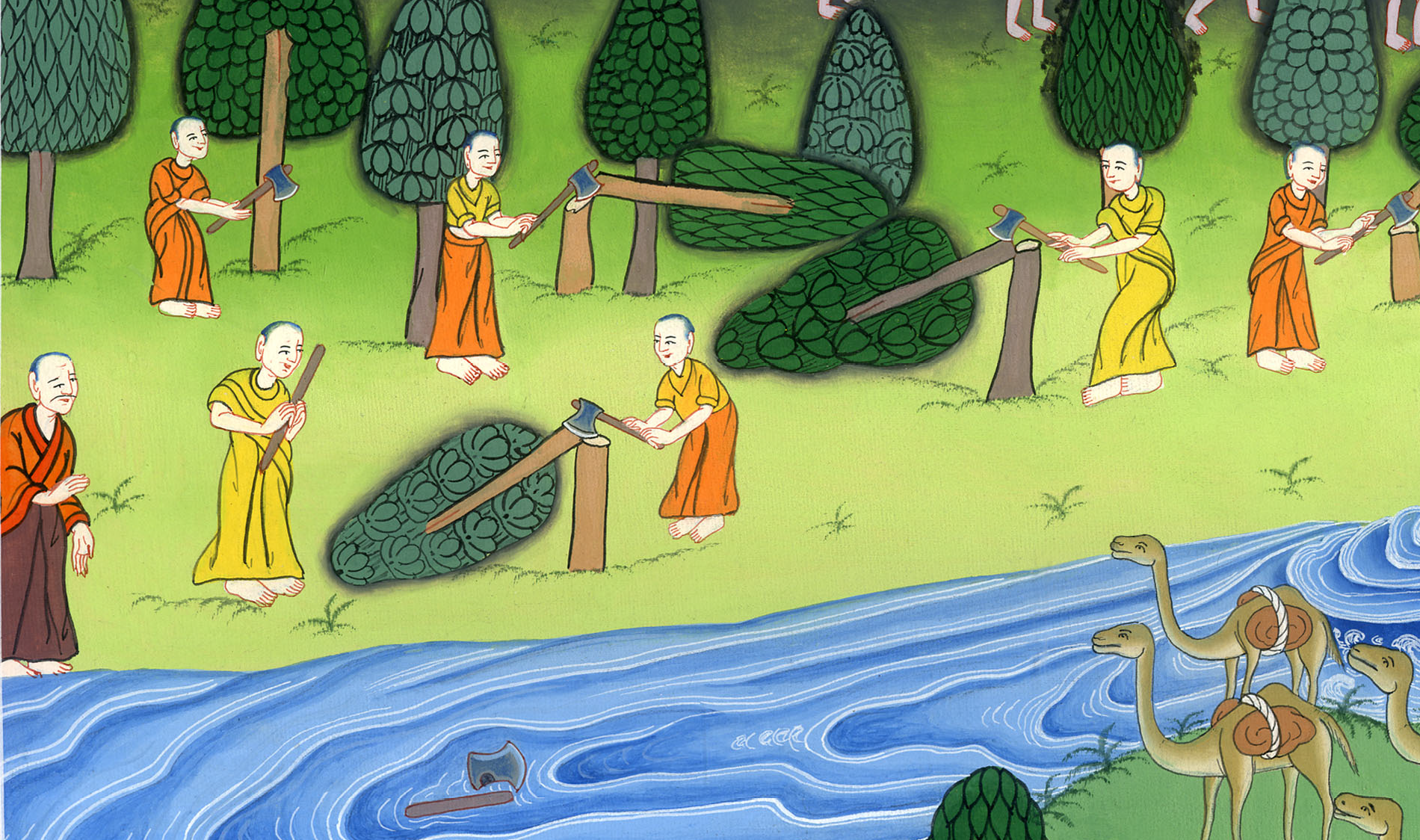 2 Kings 6:7